Including Accessibility in Your EdTech Decisions
May 7, 2025
Webinar Communication
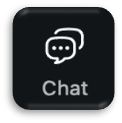 Use Zoom Chat to communicate with other attendees and share resources. 
Please use the Zoom Q&A for any questions for the presenters as we’ve allotted time at the end of the webinar for live Q&A.
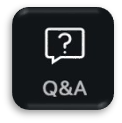 2
Webinar Accessibility & Resources
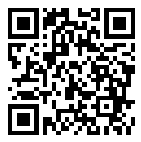 Captioning
Slide deck is available at tinyurl.com/edtech-procurement 
Recording will be available tomorrow on that same resources page
3
[Speaker Notes: Rob]
Today’s Presenters:
Rob CarrDigital Accessibility Specialist, NCADEMI
Christopher Phillips Technical Assistance Specialist, NCADEMI
Aujalee MooreStandards Guidance Program Analyst, Oregon Dept. of Education
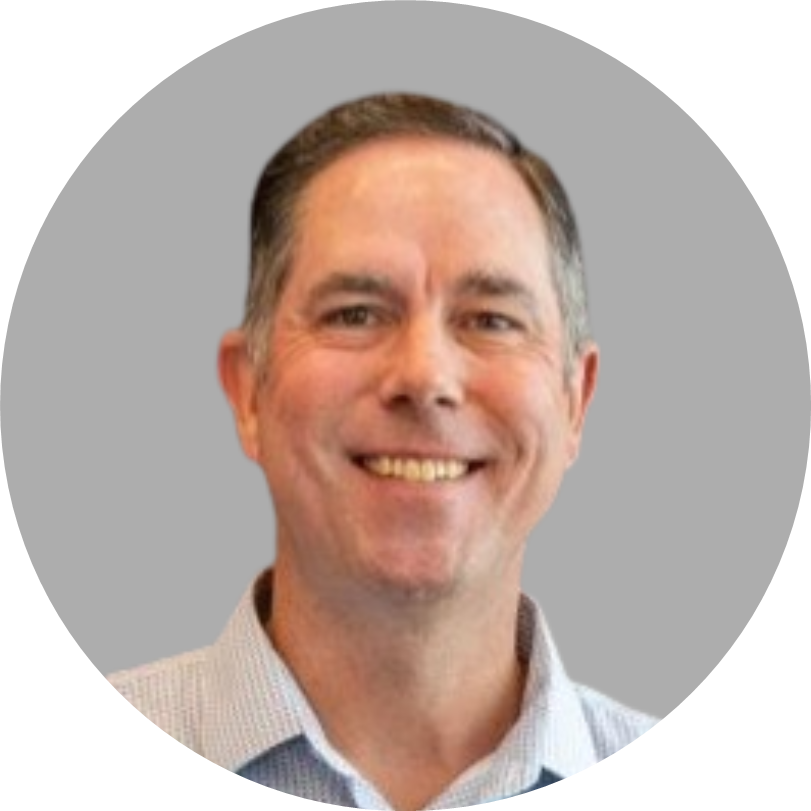 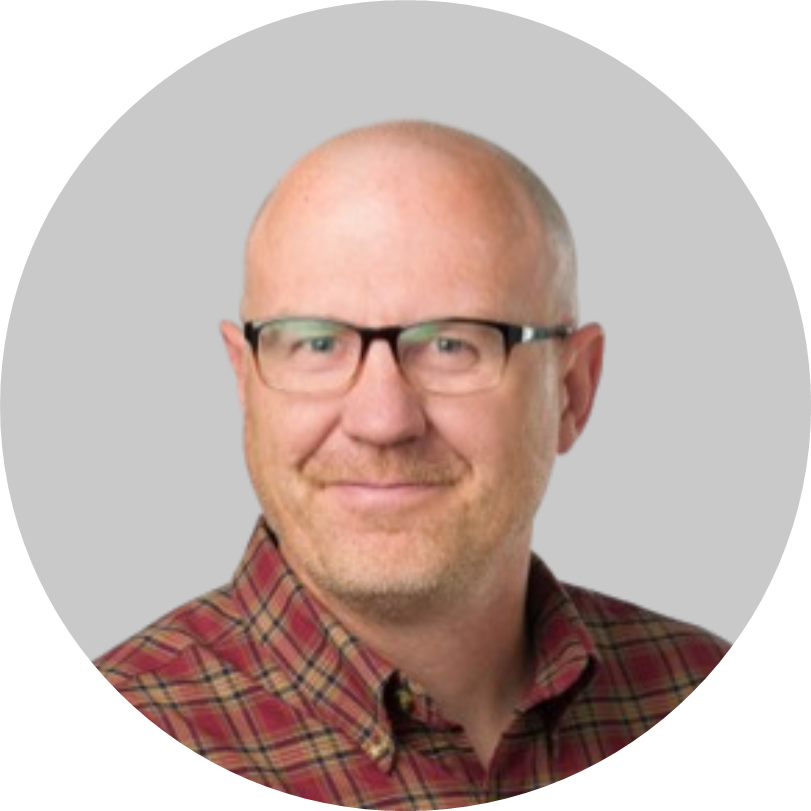 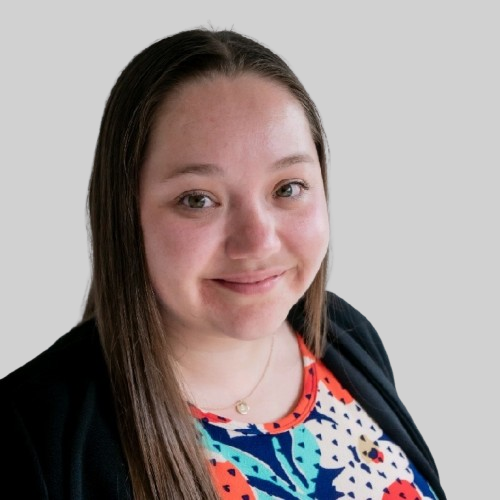 4
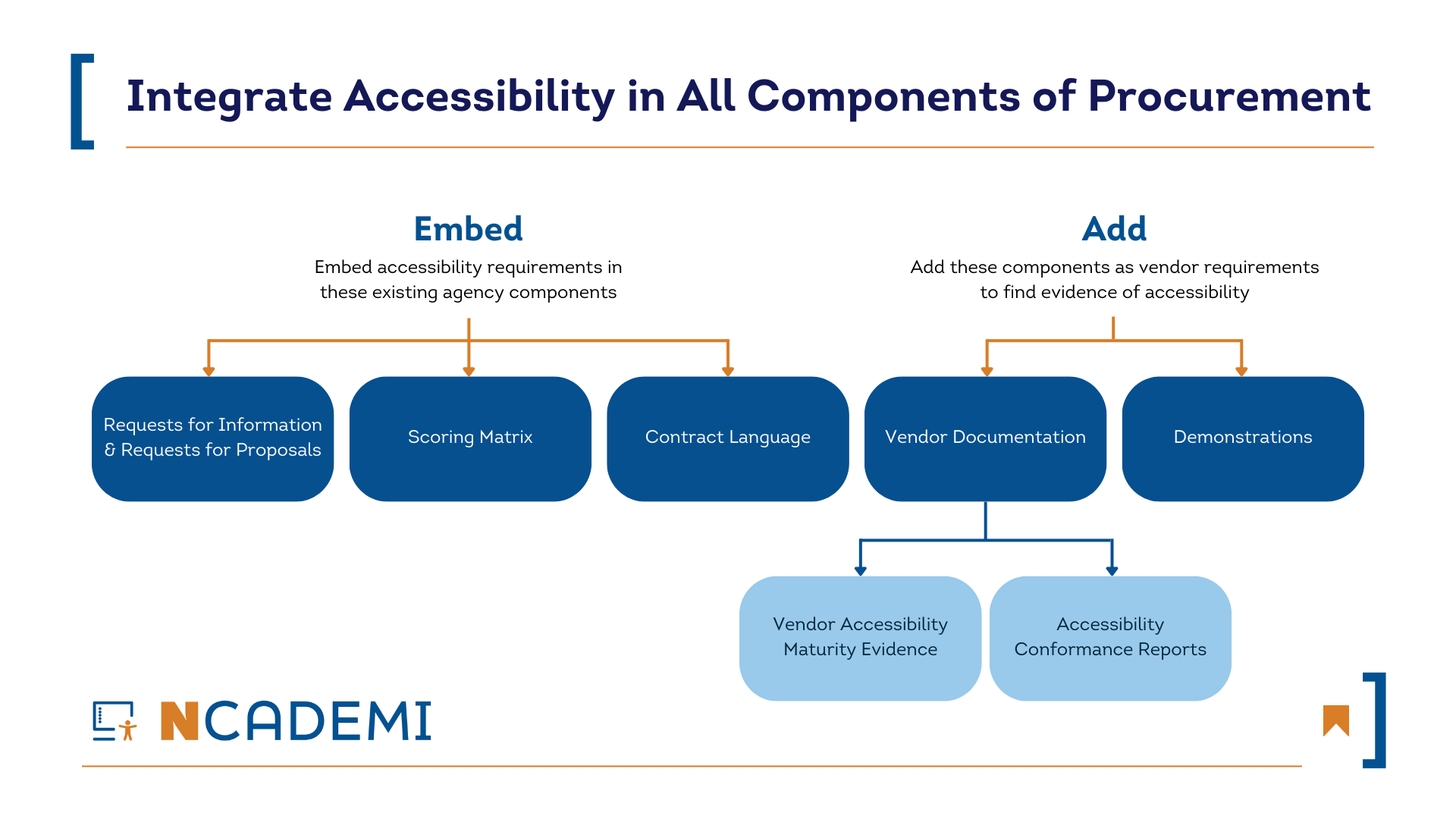 Integrate Accessibility in All Components of Procurement
5
Requests for Information & Requests for Proposals
6
Accessibility in Requests for Proposals
Consider accessibility from the very beginning
Emphasize the important of accessibility to the vendor
Set clear expectations
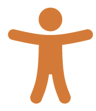 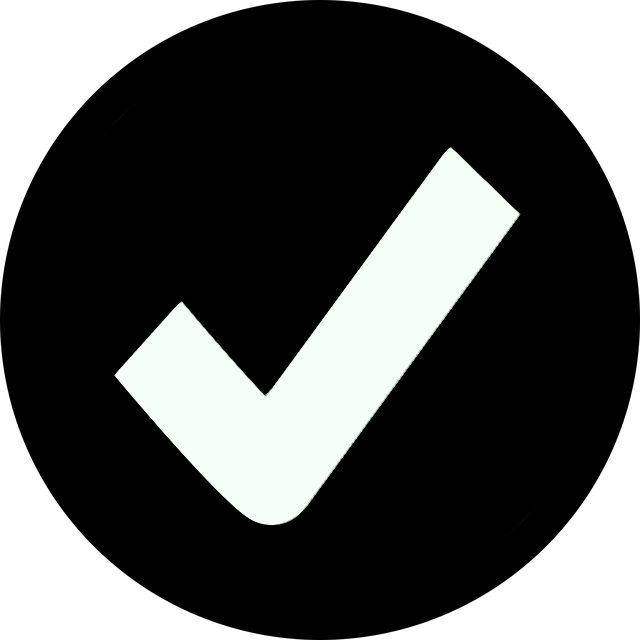 7
Scoring Matrix
8
Scoring Accessibility
Lessen the chance that accessibility is set aside
Assign objective scores to vendor docs, communication
Align with any current product scoring
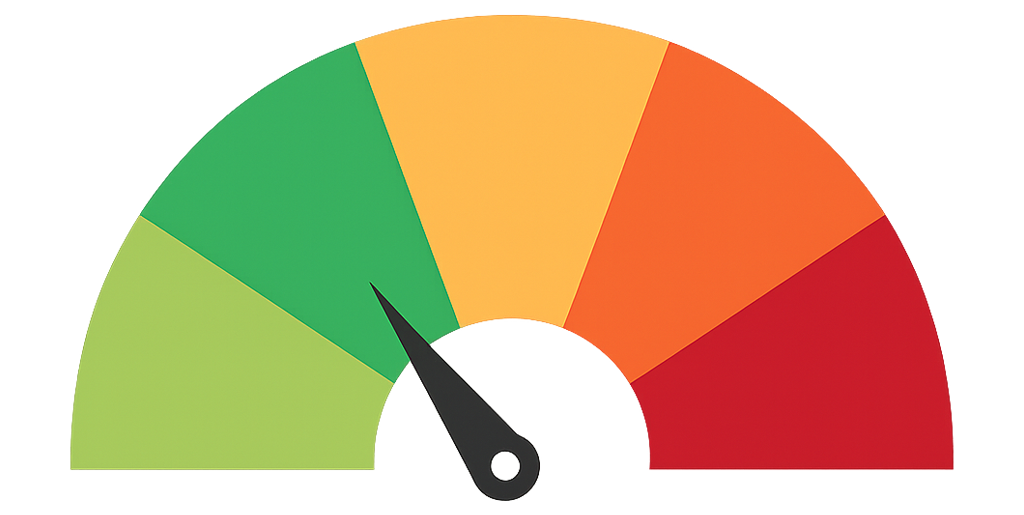 9
Contract Language
10
Clear Contract Language
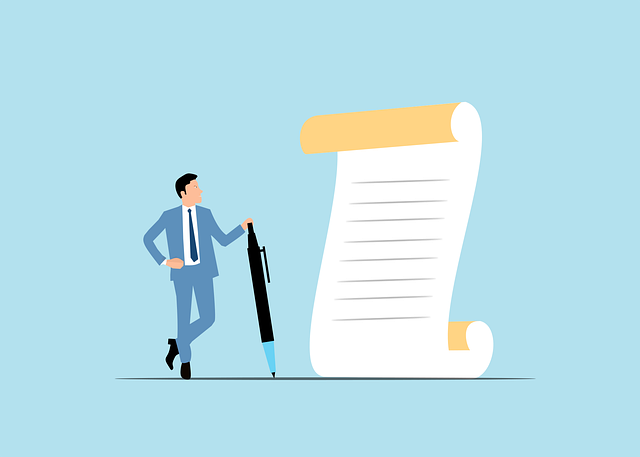 Hold the vendor accountable
Specific expectation and timelines 
What happens if you discover an accessibility barrier?
11
Vendor Accessibility Maturity Evidence
12
Big Picture View
Seek information about vendors' overall accessibility practice
Internal standards?
Internal professional development?
Accessibility expert on staff or contracted?
Specific accessibility contact?
13
Accessibility Conformance Reports
14
What is an Accessibility Conformance Report (ACR)?
The ACR is a representation of how the product meets the applicable Technical Standards. 
The product owner/developer must first test the product against those standards in order to complete an ACR. 
Currently, the most common way an ACR is completed is by using the VPAT® template
There are various levels of compliance that can be documented within the ACR.
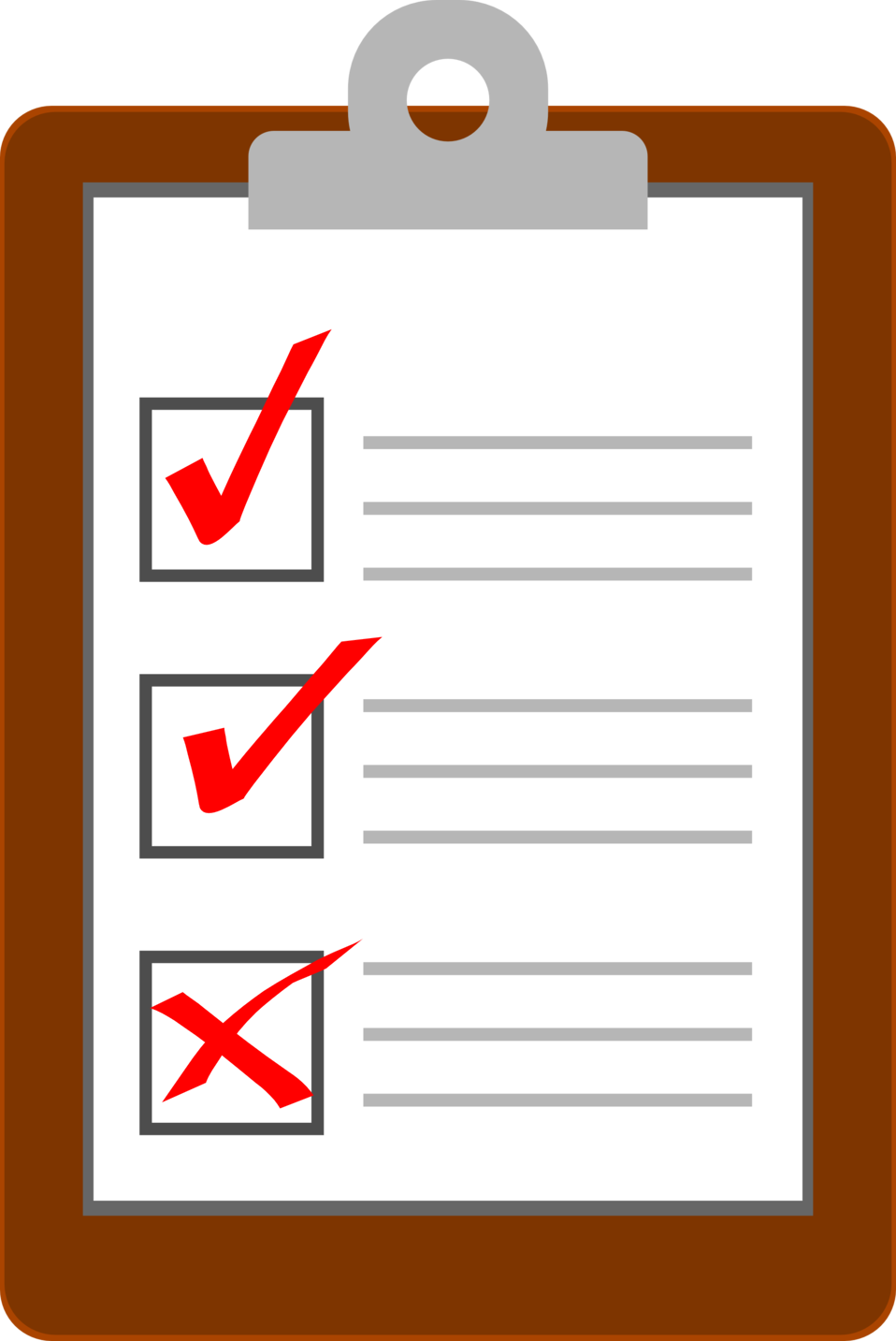 15
Oregon's ACR Policy
OAR 581-011-0087 (Digital, Electronic, and Web-Based Materials) requires all publishers submitting materials to ODE’s evaluation to: 
provide an up-to-date, complete, and accurate Accessibility Conformance Report (ACR) 
Report must be completed by a third-party and include manual verification of testing. 
OAR 581-022-2350 (Independent Adoption) requires districts independently adopting materials to:
Include an up-to-date, complete, and accurate Accessibility Conformance Report (ACR) 
Health Instructional Materials Adoption as a pilot in 2024.
16
[Speaker Notes: Since 2020, there has been an increase in the adoption and implementation of digital instructional materials as the core component of instruction. As the instructional materials market has continued to evolve, so do accessibility standards. Since digital instructional materials are increasingly present in K-12 public schools, a rule revision is necessary to ensure that the administrative rules related to accessibility of instructional materials include reference to digital accessibility standards. ODE utilizes the National Instructional Materials Access Standards or NIMAS to assure adopted materials are accessible. However, NIMAS only adequately addresses print materials and static digital materials such as those contained within PDF file. NIMAS do not adequately address digital accessibility standards that are covered under the Web Content Accessibility Guidelines, also referred to as WCAG.  Under current policy, ODE does not require an accessibility compliance report to be submitted for digital instructional material submissions, and we do not have staff who are responsible for verifying the adherence to accessibility requirements as it is the district’s responsibility to procure accessible materials. Reports from the field indicate that, while vendors are providing assurance of accessibility, the materials are not accessible when implemented with students. Additionally, there have been reports of challenges with providing students with alternate formats of materials in a timely manner, which can lead to civil rights violations.  Although accessibility standards are required to be adhered to for both print and digital materials, former policy did not include reference to the Web Content Accessibility Guidelines (WCAG) which are required for digital content under Section 508 of the Rehabilitation Act. To accurately report alignment to the WCAG, an Accessibility Conformance Report (ACR) is necessary. An ACR describes how the item(s) will fully address the accessibility requirements outlined in the most current version of WCAG, and includes a description of the evaluation methods used to validate for conformance. For this reason, ODE revised two administrative rules related to instructional materials adoption to require publishers of digital instructional materials to provide an up-to-date, complete, and accurate Accessibility Conformance Report (ACR) that has been completed by a third-party and includes manual verification of testing.]
Demonstrations
17
Demonstrate Tool Accessibility
Schedule time to review accessibility with the vendor
Basic test – keyboard navigation, video captions
Run a tool like WAVE for browser-based tools
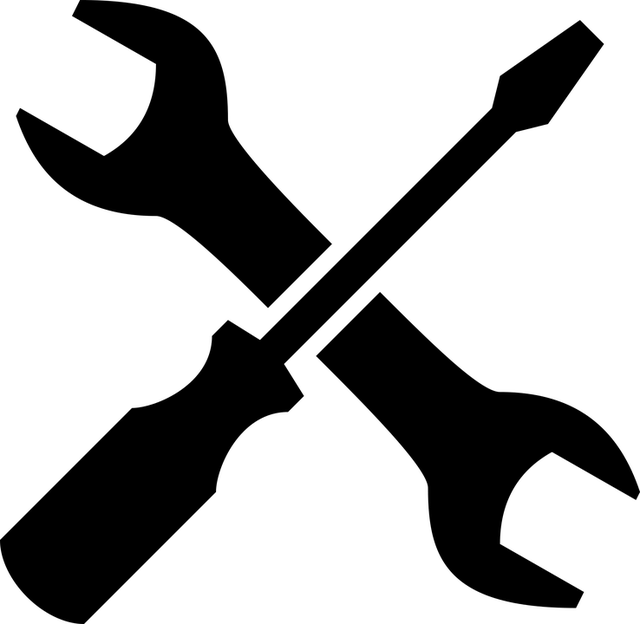 18
Integrate Accessibility into Procurement
Embed accessibility requirements in these existing agency components:
RFIs & RFPs
Scoring Matrix
Contract Language
Add these components as vendor requirements to find evidence of accessibility:
Accessibility Maturity Evidence
ACRs
Demonstrations
19
Your Feedback Matters!
tinyurl.com/webinar-survey6
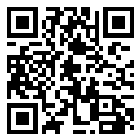 Anonymous response
Less than 5 min!
20
Questions?
21
We Want to Hear About Your Needs
Contact & Connect
Stay Informed
ncademi.org 
ncademi@usu.edu   
435.554.8213 (voice or text)
Follow us on LinkedIn
bit.ly/NCADEMI-notifications
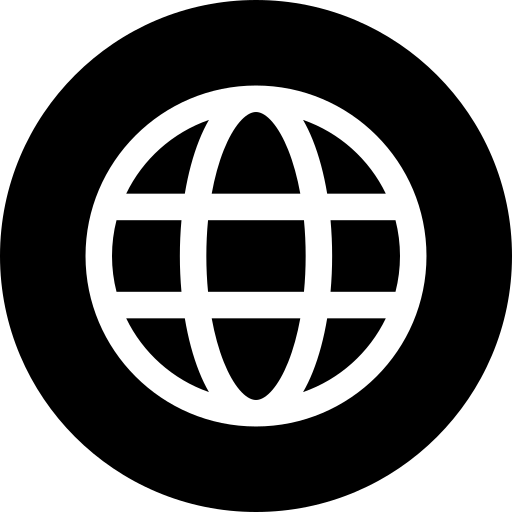 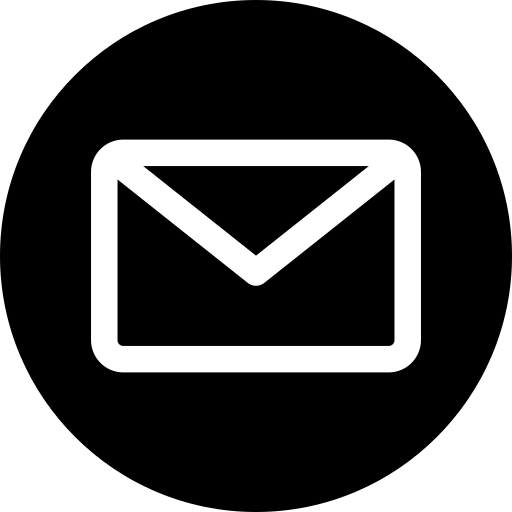 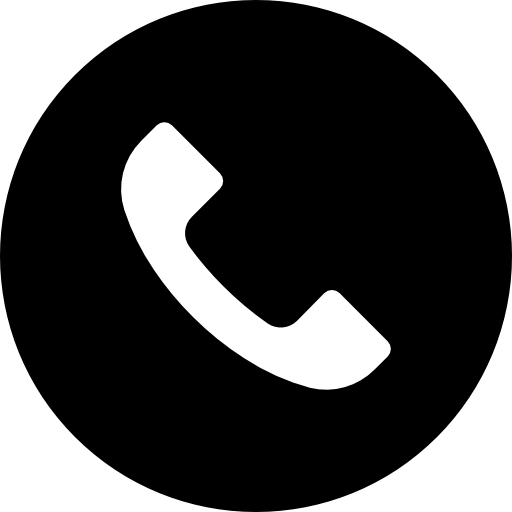 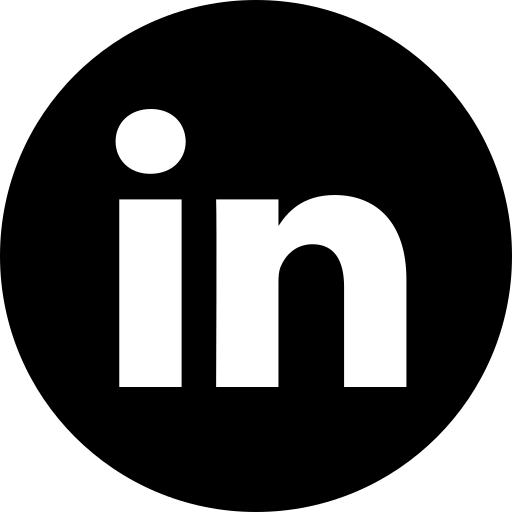 22
Survey
tinyurl.com/webinar-survey6
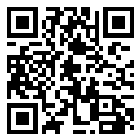 Anonymous response
Less than 5 min!
23
Disclaimers
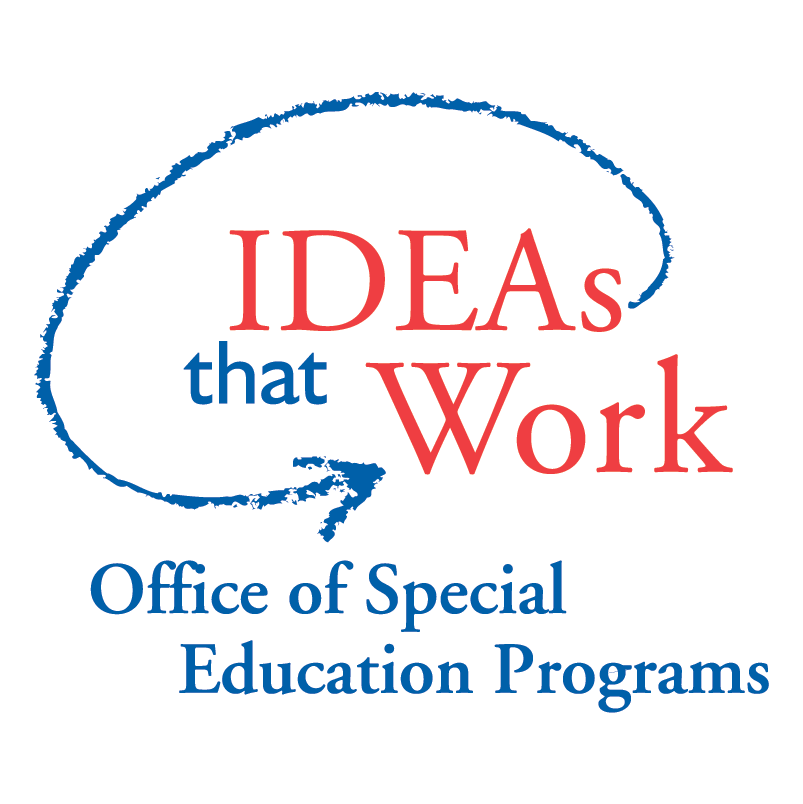 The contents of this slide deck were developed under a cooperative agreement with the U.S. Department of Education, Office of Special Education Programs, Award No. H327Z240007. However, those contents do not necessarily represent the policy of the Department of Education, and you should not assume endorsement by the Federal Government. Project Officer: Rebecca Sheffield, Ph.D.
The contents of this slide deck are licensed under a Creative Commons Attribution-ShareAlike 4.0 International License (CC BY-SA 4.0).
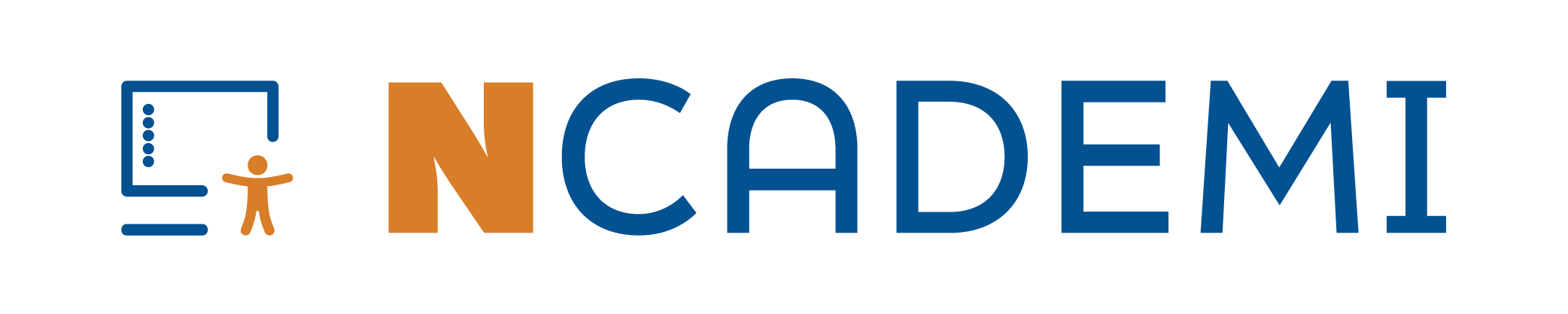 24
ncademi.org  |  ncademi@usu.edu